Проект по созданию библиотечного медиацентра «Время вперед!»
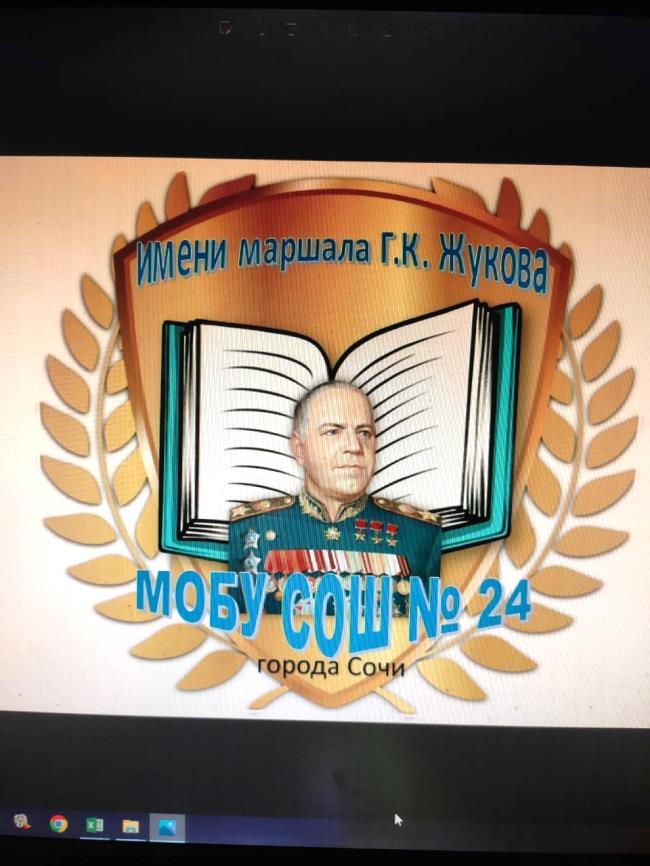 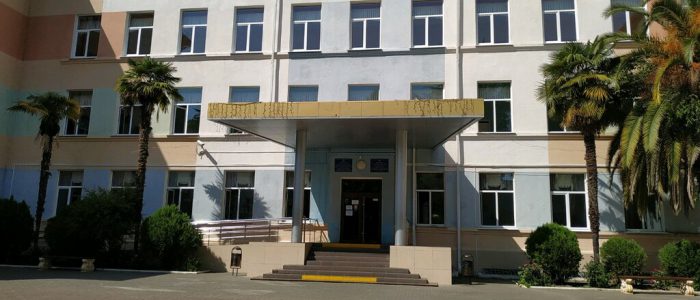 Муниципальное общеобразовательное бюджетное учреждение средняя общеобразовательная школа № 24 города Сочи имени Героя Советского Союза Г.К. Жукова
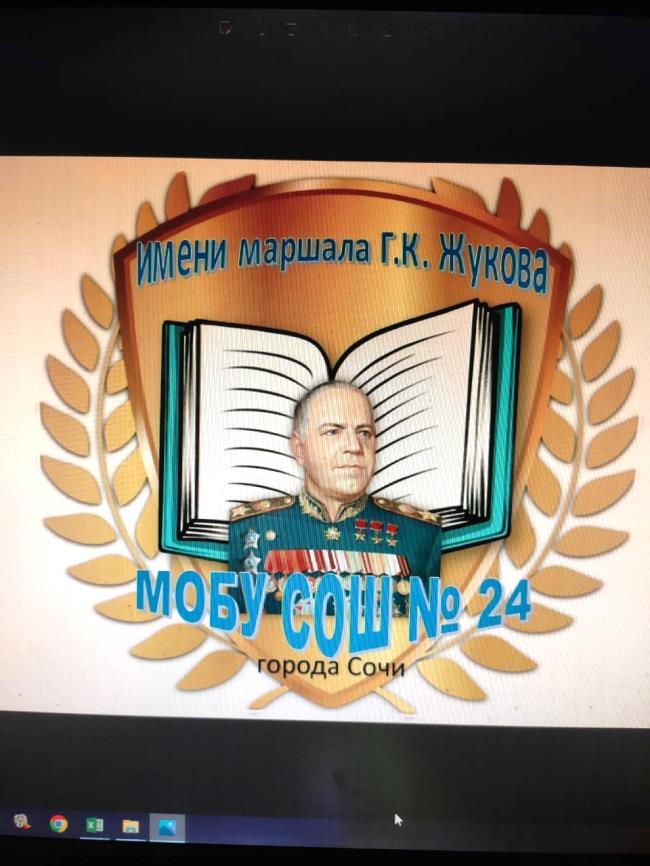 Актуальность проекта
Создать развивающие детское пространство.	
Специальные условия для общественной деятельности.						
Возможность моделировать социальные структуры.						
Освоение взрослого общества.
Информатизация образования
Основная цель 
      Создание библиотечно-информационного центра как качественно нового уровня библиотечной информации и информации обслуживания детей, взрослых, преподавателей на основе внедрения новых информационных технологий
      Формирование информационной компетентности участников образовательного процесса
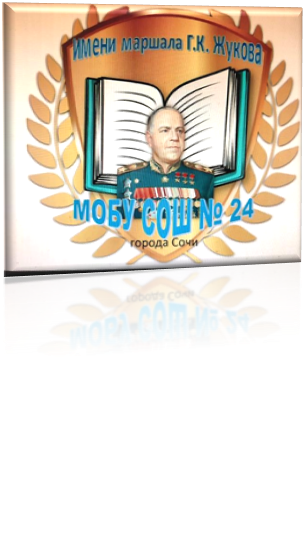 Задачи

Обеспечение участникам образовательного процесса – обучающимся, педагогическим работникам доступа к информации, знаниям, идеям, культурным ценностям посредствам использования библиотечно-информационных ресурсов школы

Разработка технологии создания специального развивающего подросткового пространства: рассмотреть варианты интерьера, подобрать материалы для отделки и оснащения, создать интерьер библиотечного медиацентра

Составление сметы расходов

Проведение ремонтных работ
План реализации проекта
Организационный этап (сентябрь 2023-ноябрь 2023)
Разработка текста и создания пакета документов
 Основной этап (январь 2024-сентябрь 2024)
Реализация ведущих направлений проекта. Осуществление контроля и их реализации
Включение библиотечного медиацентра в управленческую систему школы
Реализация и корректировка Программы развития школьной библиотеки
Разработка программы информационной грамотности «Информационная культура школьников»
Программы развития детского чтения
Аналитический этап (октябрь 2024-ноябрь2024)
Анализ результатов
Выявление проблем
Корректировка деятельности библиотечного медиацентра
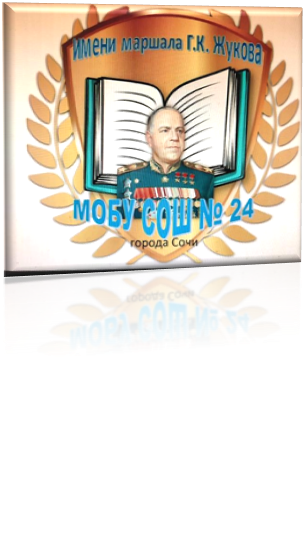 Смета расходов
Выполнение монтажных работ
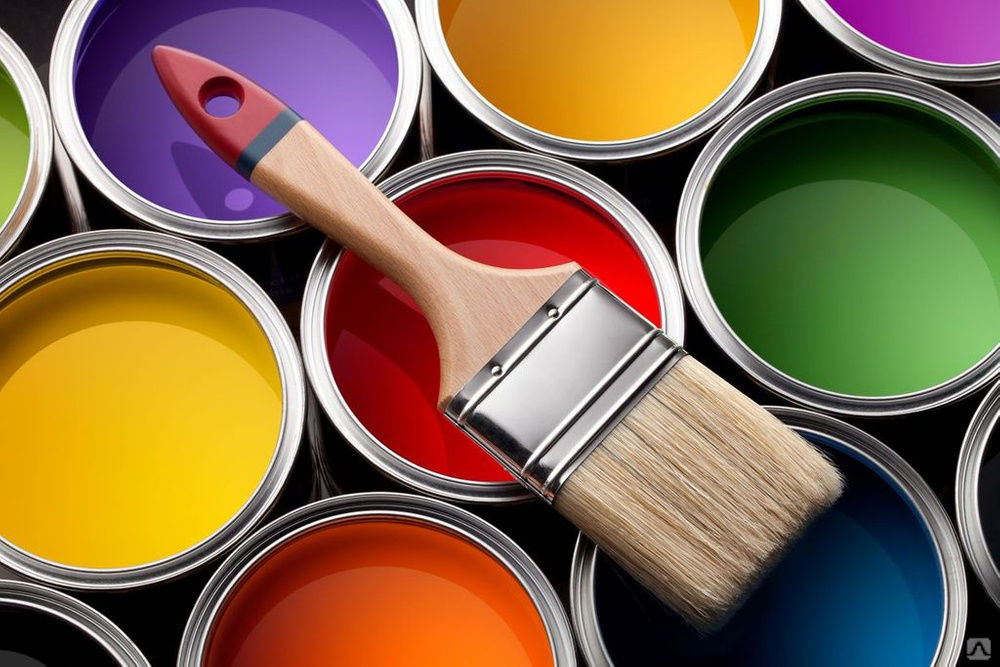 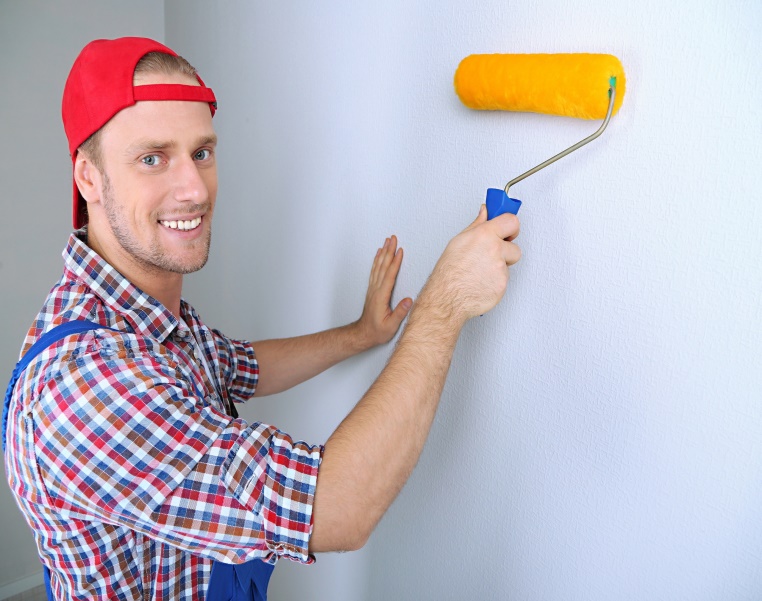 Материалы
40000 руб.- 128 кв.м
Рабочие
40000 руб.
ИТОГО: 80000 руб.
Смета расходов
Приобретение мебельного оборудования
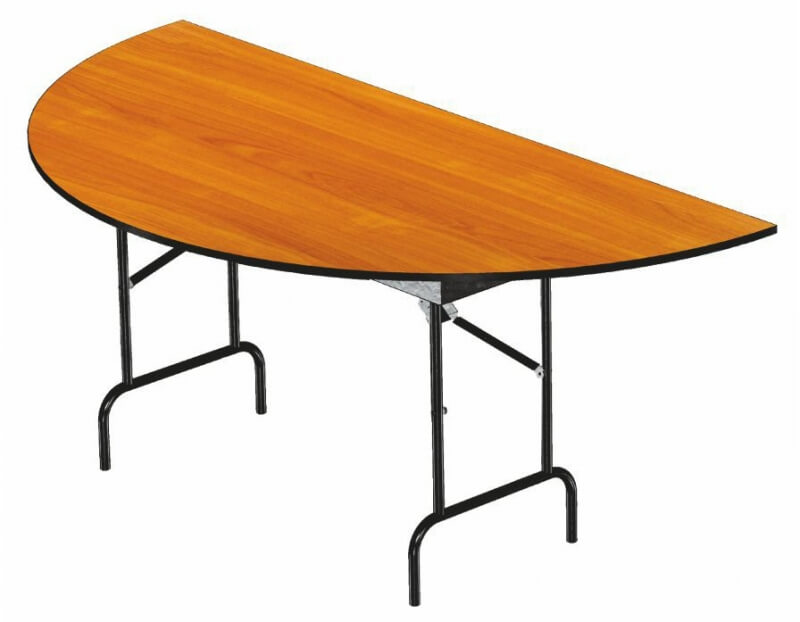 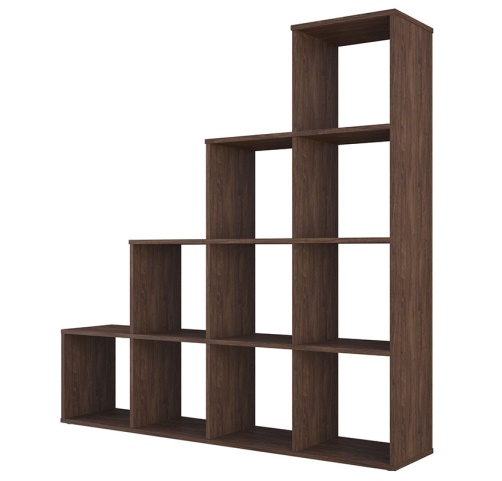 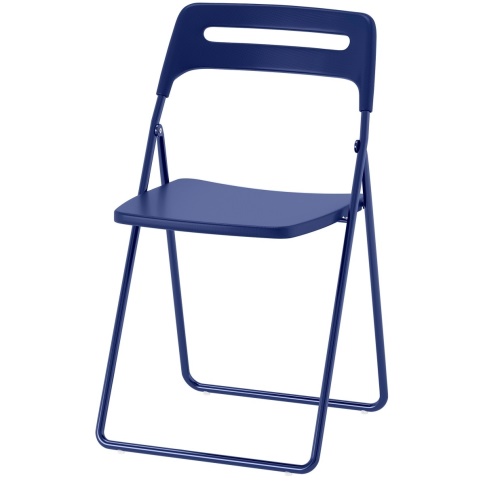 Стол полукруглый складной
35000 руб. – 5 шт.
Стул складной
80000 руб. – 20 шт.
Стеллаж для кросс-букинга
100000 руб.-7 шт.
ИТОГО: 215000 руб.
Смета расходов
Приобретение технического оборудования
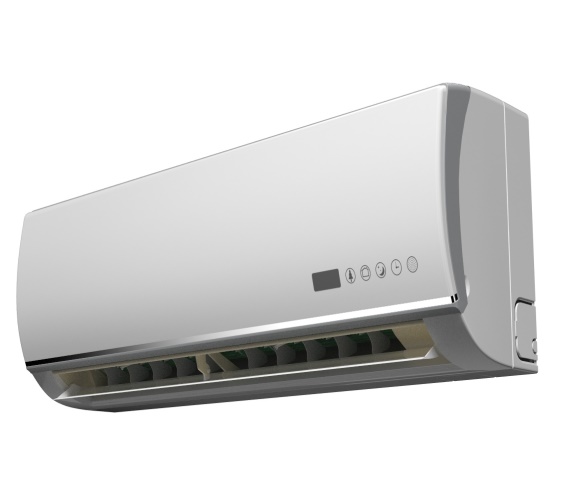 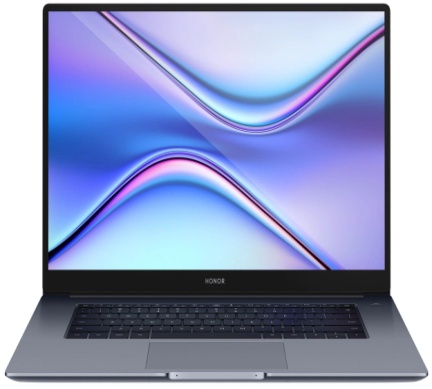 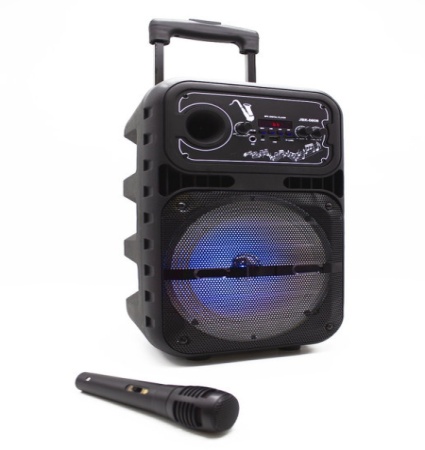 Колонка
70000 руб. – 4 шт.
Сплит-система
40000 руб. – 1шт.
Ноутбук
300000 руб. – 7 шт.
ИТОГО: 410000 руб.
Мероприятия
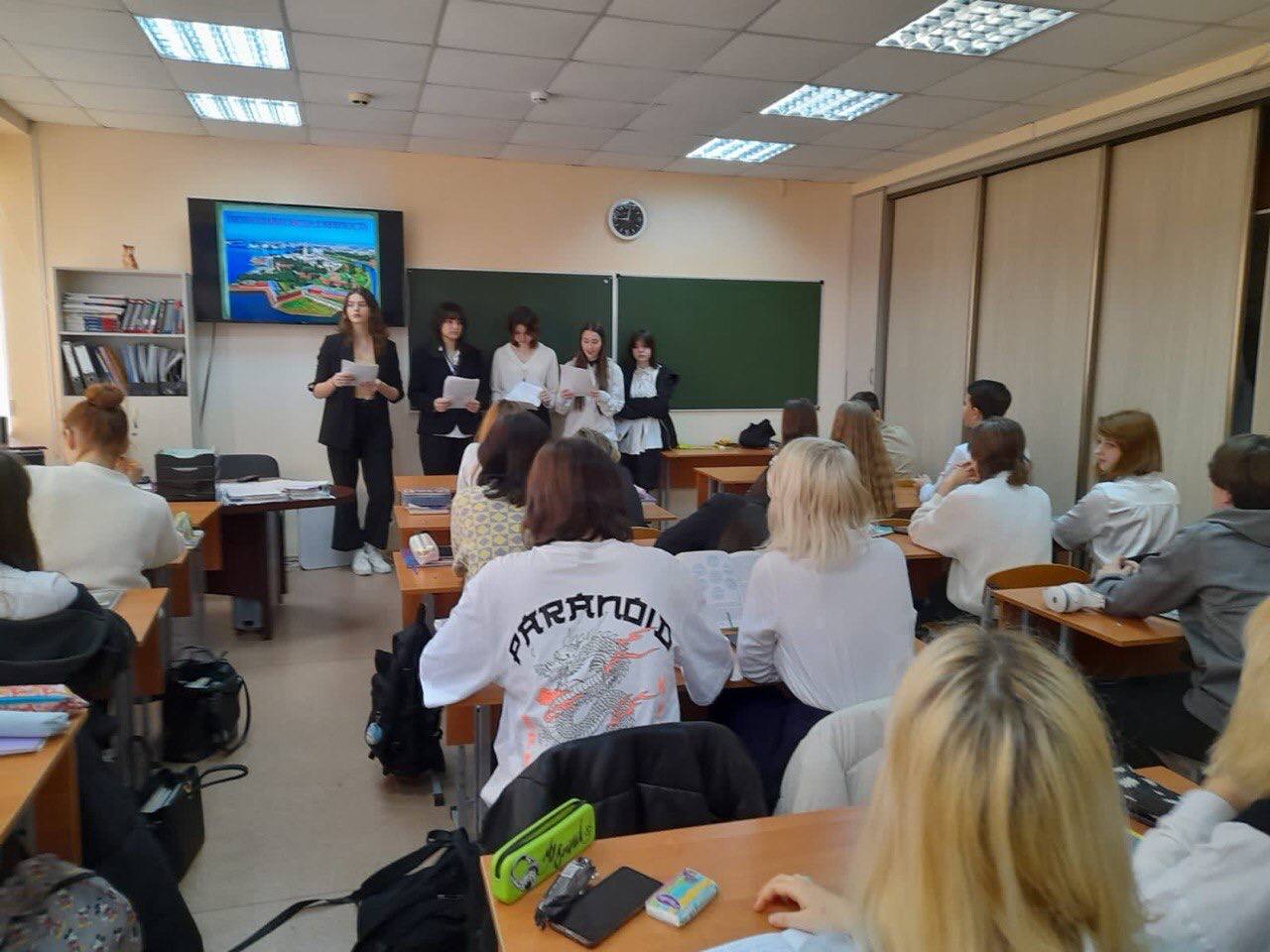 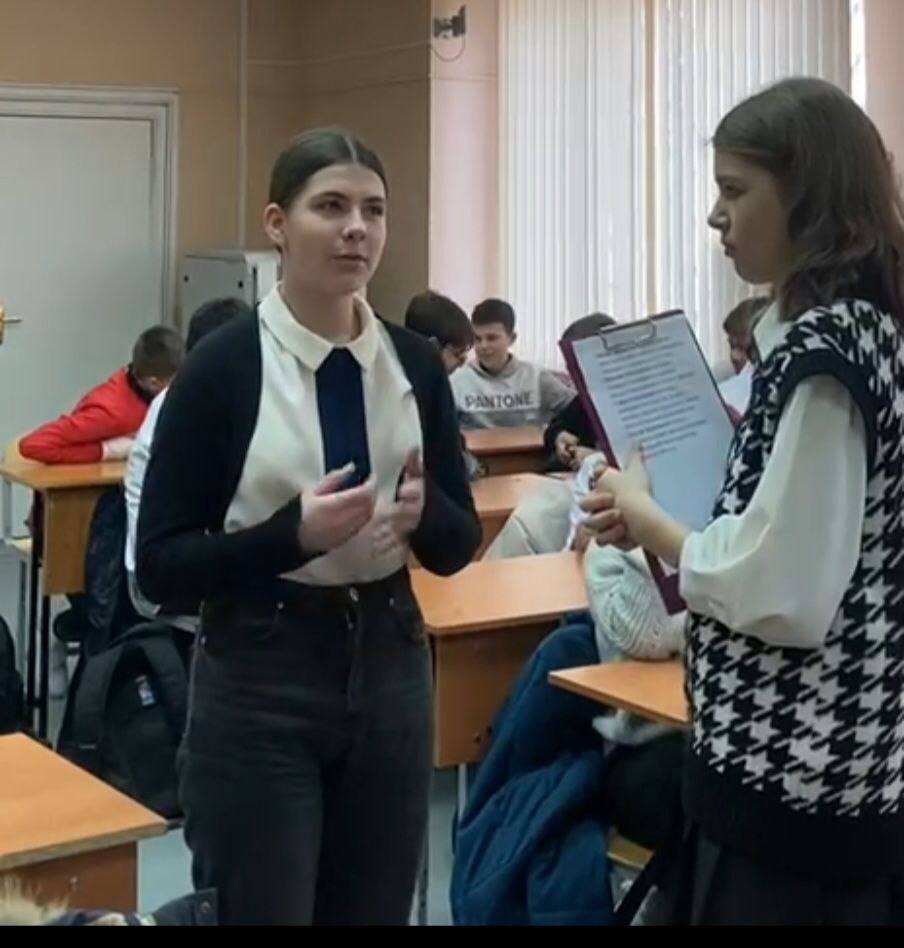 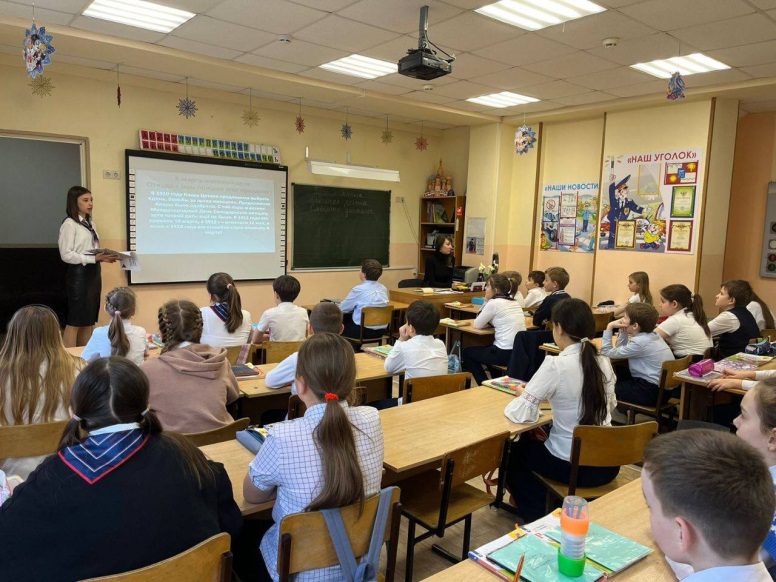 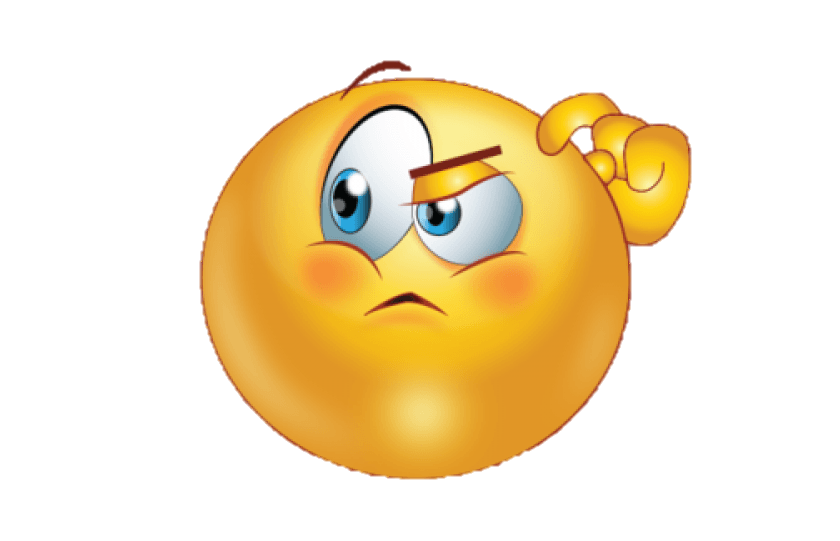 ДО
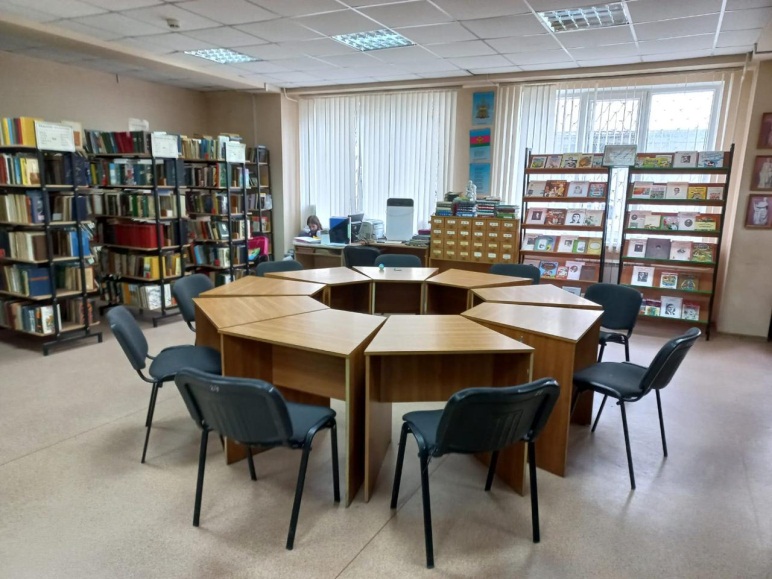 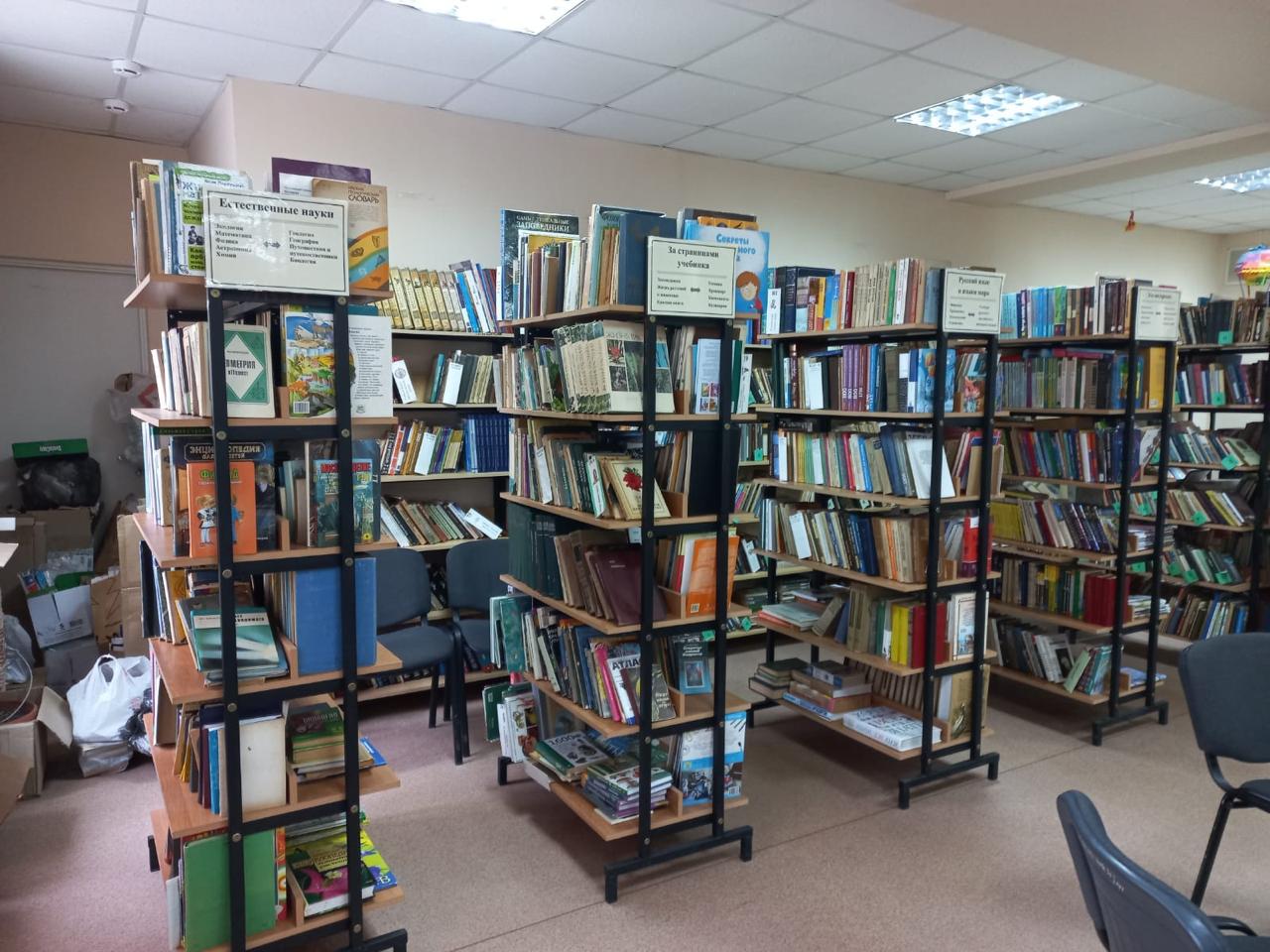 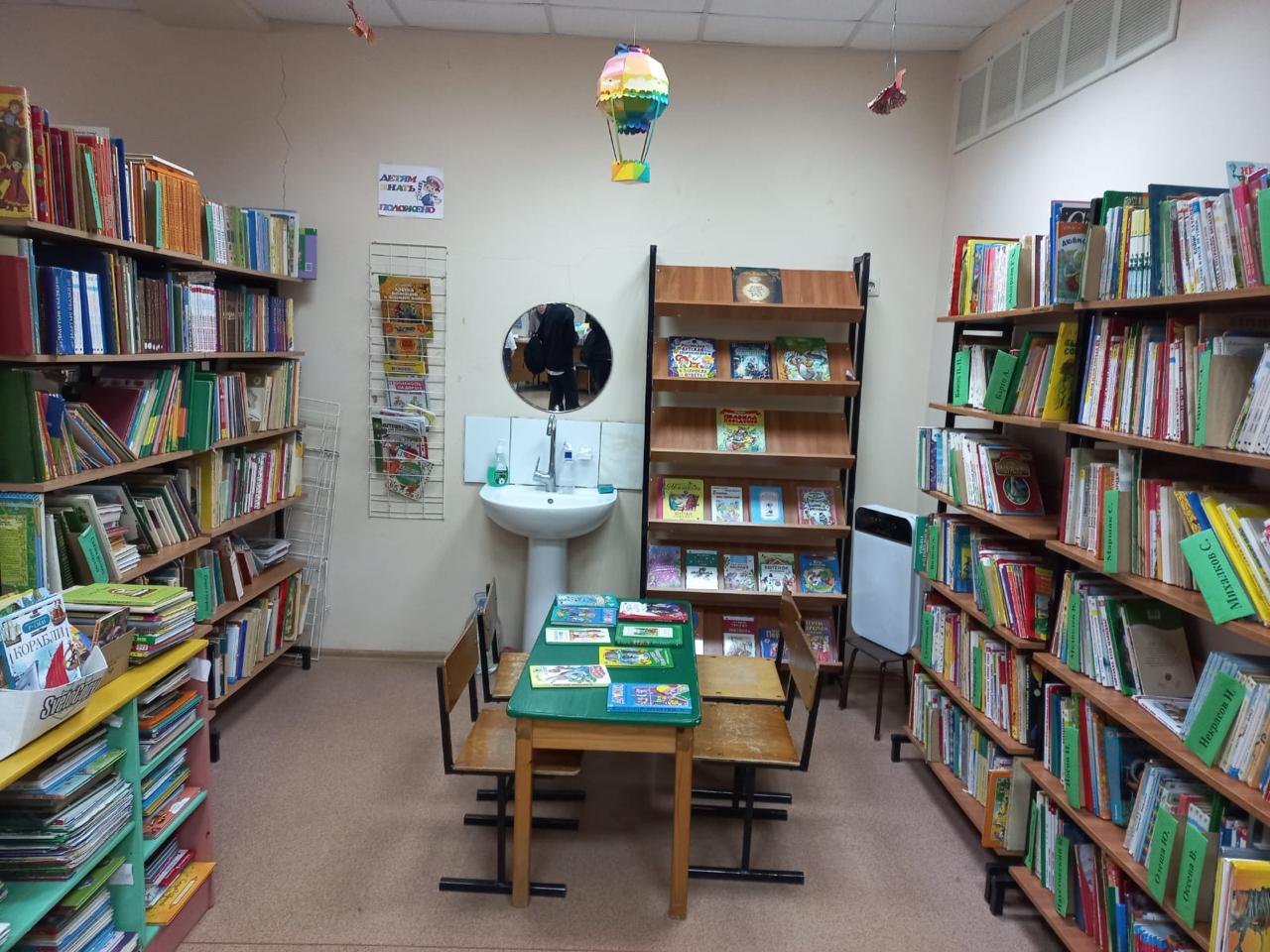 ПОСЛЕ
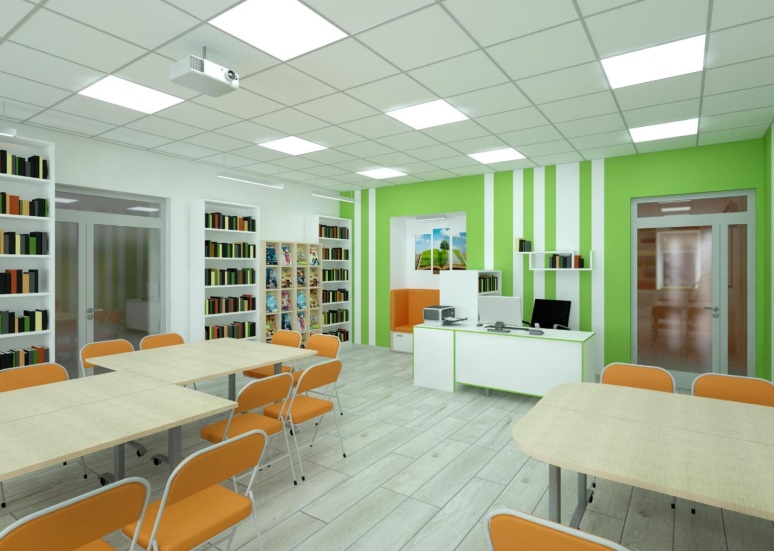 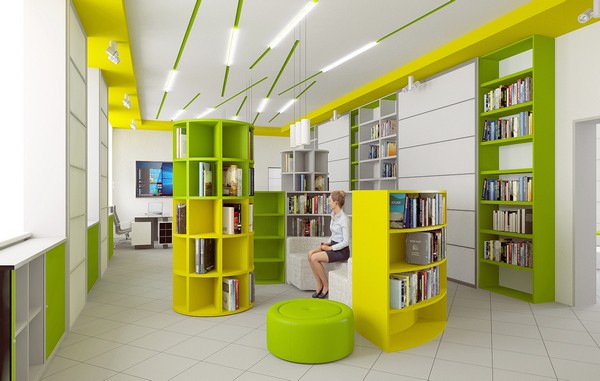 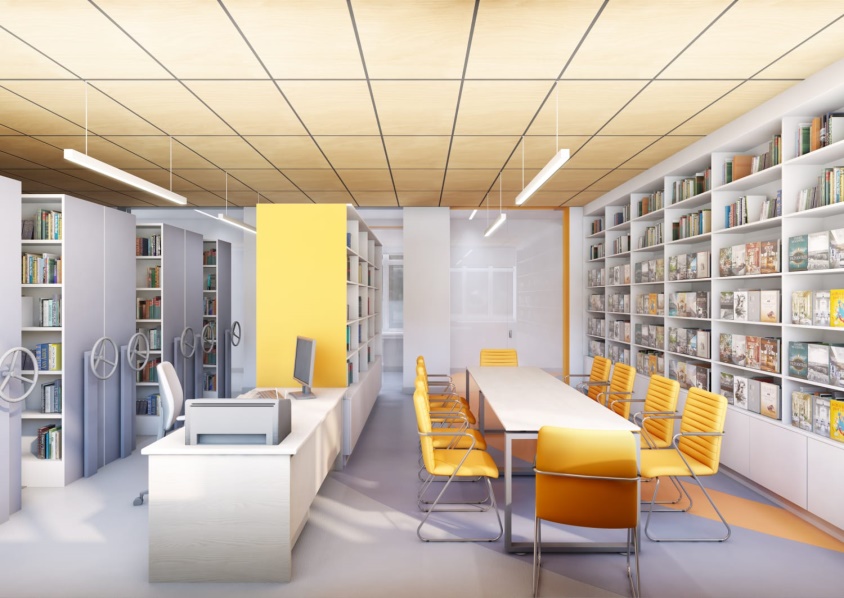 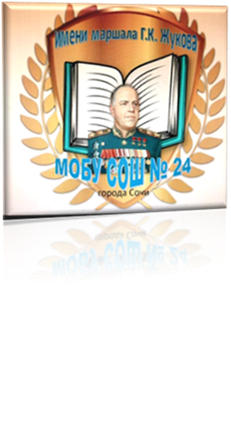 Заключение
Если создать единое межшкольное клубное пространство , то учащиеся смогут реализовать познавательные , творческие , личностные потребности , успешно социализироваться в современном обществе, так как  это будет способствовать активизации детских и молодежных инициатив при учете интересов и склонностей учащихся.